Подготовка к ОГЭ - 2022.Задание 12. Расчёты по формулам
подготовила учитель МБОУ СОШ № 9 
имени И.Ф. Лубянецкого 
ст. Новощербиновская Щербиновский р-н
 Грунева Надежда Викторовна
Пример 1. В фирме «Родник» стоимость (в рублях) колодца из железобетонных колец рассчитывается по формуле С= 6500+4100×n , где n – число колец, установленных при рытье колодца. Пользуясь этой формулой, рассчитайте стоимость колодца из 7 колец.
1. Формула
С= 6500+4100×n
2.  Что нужно найти? Какой переменной выражается?
Стоимость колодца, -  С
3.  Какие переменные еще встречаются в формуле и что они означают?
n – число колец
4. Известно ли число колец?
7
Решение
С = 6500+4100×n       n - число колец       n = 7
С = 6500+4100×7 = 6500+28700 = 35200
Ответ : 35200
В фирме «Родник» стоимость (в рублях) колодца из железобетонных колец рассчитывается по формуле  
 С= 6500+4100×n , где n – число колец, установленных при рытье колодца. Пользуясь этой формулой, рассчитайте стоимость колодца из 5 колец.
Решение:
С= 6500+4100×n
n - число колец          n =?
С = 6500+4100×?    =
27000
Ответ: 27000
В фирме «Родник» стоимость (в рублях) колодца из железобетонных колец
рассчитывается по формуле С= 6500+4100×n , где n – число колец, установленных при рытье колодца. Пользуясь этой формулой, рассчитайте стоимость колодца из 9 колец.
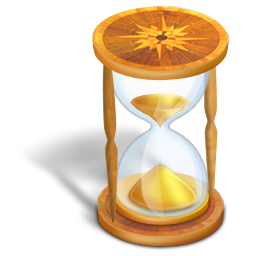 Ответ: 43300
Пример 2. В фирме «Эх, прокачу!» стоимость поездки на такси (в рублях) рассчитывается по формуле С =150+12·(t - 5), где t – длительность поездки,выраженная в минутах (t>5). Пользуясь этой формулой, рассчитайте стоимость 11-минутной поездки.
1. Формула
С =150+12·(t - 5)
2.  Что нужно найти? Какой переменной выражается?
Стоимость поездки - С
3.  Какие переменные еще встречаются в формуле и что они    
         означают?
t – длительность поездки
4. Известна ли длительность поездки?
11
Решение
t - длительность поездки     t =11 мин
С =150+12·(t -5)
С =150+12·(11-5)=
150+12·6 =150+72 =
222
Ответ : 222
В фирме «Эх, прокачу!» стоимость поездки на такси
   (в рублях) рассчитывается по формуле
   С =150+11·(t - 5), где t – длительность поездки,
   выраженная в минутах (t>5). Пользуясь этой формулой, рассчитайте стоимость 16- минутной поездки.
Решение.
С =150+11·(t -5)
t - длительность поездки         t = ?
С =150+11·(? -5)=
271
Ответ : 271
В фирме «Эх, прокачу!» стоимость поездки на такси (в рублях) рассчитывается по формуле С =150+11·(t -5),
где t – длительность поездки, выраженная в минутах (t>5). Пользуясь этой формулой, рассчитайте стоимость 
12-минутной поездки.
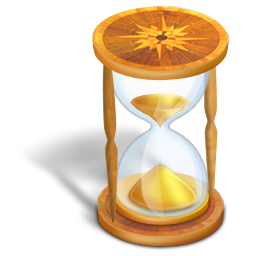 Ответ : 227
Пример 3. Зная длину своего шага, человек может приближённо подсчитать пройденное им расстояние s по формуле s= nl , где n – число шагов, l – длина шага. Какое расстояние прошёл человек, если l = 60 см, n =1300 ? Ответ выразите в километрах.
1. Формула
s= nl
2.  Что нужно найти? Какой переменной выражается, в чём измеряется?
Расстояние – S, км
3. Какие переменные величины известны, в чём измеряются?
Число шагов – n, длина шага – l, см
Решение.
s = nl
n - число шагов , n = 1300
l  - длина шага, l=60 см
s =1300×60 = 78 000 (см)
78 000 см = 780 м = 0,78 км
Ответ :  0,78
Зная длину своего шага, человек может приближённо подсчитать пройденное им расстояние s по формуле s= nl , где n – число шагов, l – длина шага. Какое расстояние прошёл человек, если l = 70 см, n =1400 ? Ответ выразите в километрах.
Решение.
s= nl
n - число шагов , n = 1400
l  - длина шага, l=70 см
s =
1400×70 =
98000 см
98 000 см =           м =         км
Ответ: 0,98
Зная длину своего шага, человек может приближённо подсчитать пройденное им расстояние s по формуле s= nl , где n – число шагов, l – длина шага. Какое расстояние прошёл человек, если l = 80 см, n =1800 ? Ответ выразите в километрах.
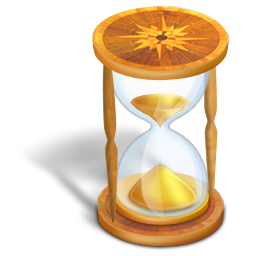 Ответ: 1,44
Пример 4. Период колебания математического маятника T (в секундах) приближенно можно вычислить по формуле T = 2√l, где l – длина нити (в метрах). Пользуясь этой формулой, найдите длину нити маятника (в метрах), период колебаний которого составляет 11 секунд.
1. Формула
T = 2√l,
2.  Что нужно найти? Какой переменной выражается, в чём измеряется?
Длина нити – l (в метрах)
3. Какие переменные величины известны, в чём измеряются?
Период колебаний – Т ( в  секундах), Т = 11
Решение.
T = 2√l
l – длина нити (?) м
Т – период колебаний маятника (сек) Т = 11
2√l =Т
√l =5,5
2√l =11
l = (5,5)2
Ответ: 30,25
l =30,25
Период колебания математического маятника T (в секундах)
приближенно можно вычислить по формуле T = 2√l, где l 
длина нити (в метрах). Пользуясь данной формулой, найдите
длину нити маятника, период колебаний которого составляет 
4 секунды.
Решение.
T = 2√l
l – длина нити (?) м
Т – период колебаний маятника (сек) Т = ?
2√l =?
√l =?
l =?
Ответ: 4
Период колебания математического маятника 
T (в секундах)  приближенно можно вычислить по формуле T = 2√l, где l - длина нити (в метрах). Пользуясь данной формулой, найдите  длину нити маятника, период колебаний которого составляет 
9 секунд.
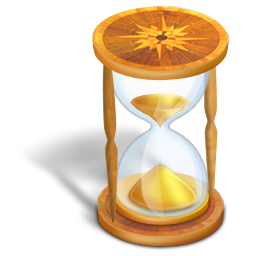 Ответ: 20,25
Пример 5. Чтобы перевести значение температуры по шкале Цельсия в шкалу Фаренгейта, пользуются формулой tF =1,8tC +32, где tC – градусы Цельсия, tF - градусы Фаренгейта. Скольким градусам по шкале Фаренгейта соответствует 45 градусов по шкале Цельсия?
1. Формула
tF =1,8tC +32
2.  Что нужно найти? Какой переменной выражается?
Градусы по шкале Фаренгейта - tF
3. Какие переменные величины известны?
градусы Цельсия – tC          tC   = 45
Решение
tF =1,8tC +32
tC   = 45
tF =1,8∙45 +32
=81+32
= 113
Ответ: 113
Чтобы перевести значение температуры по шкале Цельсия в шкалу Фаренгейта, пользуются формулой tF =1,8tC +32, где tC – градусы Цельсия, tF - градусы Фаренгейта. Скольким градусам по шкале Фаренгейта соответствует 23 градуса по шкале Цельсия?
Решение
tF =1,8tC +32
tC   = ?
tF =1,8 ∙ ? +32
tF =
73,4
Ответ: 73,4
Чтобы перевести значение температуры по шкале Цельсия в шкалу Фаренгейта, пользуются формулой tF =1,8tC +32, где tC – градусы Цельсия, tF - градусы Фаренгейта. Скольким градусам по шкале Фаренгейта соответствует 85 градусов по шкале Цельсия?
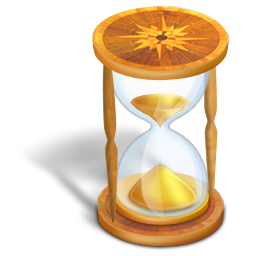 Ответ: 185
Пример 6. Перевести значение температуры по шкале Фаренгейта в шкалу Цельсия позволяет формула tС = 5/9 (tF - 32), где tС  - температура в градусах Цельсия, tF	– температура в градусах Фаренгейта. Скольким градусам по шкале Цельсия соответствует 149 градусов по шкале Фаренгейта?
1. Формула
tС = 5/9 (tF - 32)
2.  Что нужно найти? Какой переменной выражается?
Градусы по шкале Цельсия - tС
3. Какие переменные величины известны?
Градусы по Фаренгейту – tF          tF   = 149
Решение
tС = 5/9 (tF - 32)
tF   = 149
tС = 5/9 (149 - 32)
= 5/9 ∙117
=65
Ответ: 65
Перевести значение температуры по шкале Фаренгейта в шкалу Цельсия позволяет формула tС = 5/9 (tF - 32), где tС  - температура в градусах Цельсия, tF	– температура в градусах Фаренгейта. Скольким градусам по шкале Цельсия соответствует  -112 градусов по шкале Фаренгейта?
Решение
tС = 5/9 (tF - 32)
tF   = ?
tС = 5/9 (? - 32)
= -80
Ответ:  - 80
Перевести значение температуры по шкале Фаренгейта в шкалу Цельсия позволяет формула tС = 5/9 (tF - 32), 
где tС  - температура в градусах Цельсия, tF– температура в градусах Фаренгейта. Скольким градусам по шкале Цельсия соответствует  -58 градусов по шкале Фаренгейта?
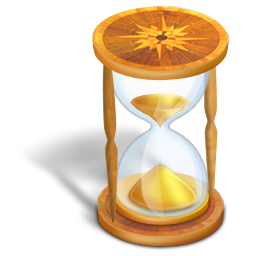 Ответ:  - 50
Пример 7. Мощность постоянного тока (в ваттах) вычисляется по формуле P =I2R,где I – сила тока (в амперах), R – сопротивление 
(в омах). Пользуясь этой формулой, найдите сопротивление R,
 если мощность составляет 283,5 Вт, а сила тока равна 4,5 А. 
Ответ дайте в омах.
1. Формула
P =I2R
2.  Что нужно найти? Какой переменной выражается?
сопротивление  - R
3. Какие переменные величины известны?
Мощность – Р, Р= 283,5 Вт
Сила тока -  I, I= 4,5 А
Решение
P =I2R
(4,5)2∙R=283,5
I2R=Р
20,25∙R=283,5
R=283,5:20,25
R = 14
Ответ:  14
Мощность постоянного тока (в ваттах) вычисляется по формуле 
P =I2R,где I – сила тока (в амперах), R – сопротивление (в омах). Пользуясь этой формулой, найдите сопротивление R, если мощность составляет 361,25 Вт, а сила тока равна 8,5 А. 
Ответ дайте в омах.
Решение
Мощность – Р,     Р= ?  Вт
Сила тока -  I,  I=  ?   А
P =I2R
(? )2∙R= ?
I2R=Р
R =?
R =361,25:72,25
R = 5
Ответ:  5
Мощность постоянного тока (в ваттах) вычисляется по формуле P =I2R,где I – сила тока (в амперах), 
R – сопротивление (в омах). Пользуясь этой формулой, найдите сопротивление R, если мощность составляет 29,25 Вт, а сила тока равна 1,5 А. 
Ответ дайте в омах.
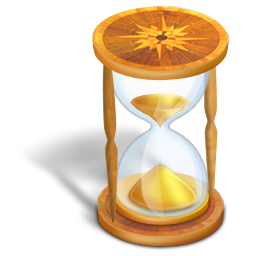 Ответ:  13
Пример 8. Площадь четырёхугольника можно вычислить по формуле                      где d1 и d2  - длины диагоналей 

четырёхугольника, a – угол между диагоналями. Пользуясь этой формулой, найдите длину диагонали
d1, если  d2 = 7 ,sin a = 2/7, а S= 4 .
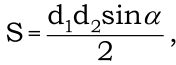 1. Формула
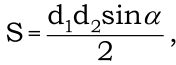 2.  Что нужно найти? Какой переменной выражается?
Длина диагонали – d1
3. Какие переменные величины известны?
Длина диагонали – d2   d2 = 7
sin a = 2/7
Площадь      S= 4
Решение
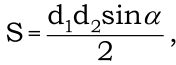 d2 = 7
sin a = 2/7
S= 4
4 = (7∙2∙d1  )
            7∙2
d1 =4
Ответ:  4
Площадь четырёхугольника можно вычислить по формуле                      
                                где d1 и d2  - длины диагоналей      
                            четырёхугольника, a – угол между диагоналями. Пользуясь этой формулой, найдите длину диагонали d2, если  d1 = 6 ,sin a = 1    а S= 3.
                                                        11,
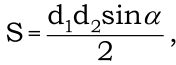 Решение
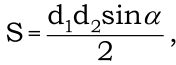 6∙ 1∙ d2
   11∙2
= 3
d1 = ?
sin a = ?
d2 = ?
S= ?
Ответ:  11
Площадь четырёхугольника можно вычислить по формуле                      
                                где d1 и d2  - длины диагоналей      
                            четырёхугольника, a – угол между диагоналями. Пользуясь этой формулой, найдите длину диагонали d1, если  d2 = 13 ,sin a = 3/13, а S= 25,5 .
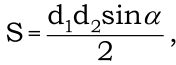 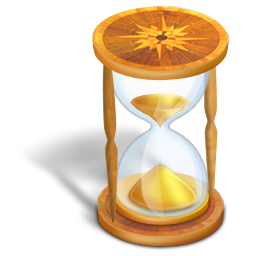 Ответ:  17
Пример 9. Центростремительное ускорение при движении по окружности (в м/c2) можно вычислить по формуле a = ω2R, где ω – угловая скорость (в с−1), а R – радиус окружности. Пользуясь этой формулой, найдите радиус R (в метрах), если угловая скорость равна 9 с−1, а центростремительное ускорение равно 243 м/c2. 
Ответ дайте в метрах.
Решение
1. Формула
a = ω2R
2.  Что нужно найти? Какой переменной выражается?
Радиус– R           в  метрах
3. Какие переменные величины известны?
ω – угловая скорость,       ω=9 с−1
a -  центростремительное ускорение = 243 м/c2
Решение
a = ω2R
R = 243: 92
ω2R = a
R = 243:81
R = a
      ω2
R = 3
Ответ:  3
Центростремительное ускорение при движении по окружности 
(в м/c2) можно вычислить по формуле a = ω2R, где ω – угловая скорость (в с−1), а R – радиус окружности. Пользуясь этой формулой, найдите радиус R (в метрах), если угловая скорость равна 8 с−1, а центростремительное ускорение равно 128 м/c2. 
Ответ дайте в метрах.
Решение
a = ω2R
ω2R = a
ω=?
R = a
      ω2
a = ?
R = ?
Ответ:  2
Центростремительное ускорение при движении по окружности 
(в м/c2) можно вычислить по формуле a = ω2R, где ω – угловая скорость (в с−1), а R – радиус окружности. Пользуясь этой формулой, найдите радиус R (в метрах), если угловая скорость равна 9,5 с−1, а центростремительное ускорение равно 180,5 м/c2. 
Ответ дайте в метрах.
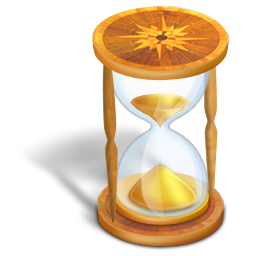 Ответ:  2
Пример 10. Закон Кулона можно записать в виде F = k q1q2 , 
                                                                                               r2
где F – сила взаимодействия зарядов (в ньютонах), q1 и q2  - величины зарядов (в кулонах), k – коэффициент пропорциональности (в Н·м2/Кл2 ), а r – расстояние между зарядами (в метрах). Пользуясь формулой, найдите величину заряда q1 (в кулонах), если k = 9×109 Н·м2/Кл2, q2 = 0,006 Кл, r = 300 м, а F = 5,4 Н.
F = k q1q2
         r2
1. Формула
2.  Что нужно найти? Какой переменной выражается?
величина заряда  - q1  (в кулонах)
3. Какие переменные величины известны?
F = 5,4 Н
Решение
9×109 ∙∙6∙10-3 q1     = 5,4 
              9 ∙104
k q1q2  =F 
    r2
q2 = 0,006 Кл
6∙100 ∙ q1     = 5,4
r = 300 м
9×109∙ 0,006∙ q1     = 5,4 
              3002
q1  = 0,009
k = 9×109 Н·м2/Кл2
Ответ:  0,009
Закон Кулона можно записать в виде F = k q1q2 , 
                                                                        r2
где F – сила взаимодействия зарядов (в ньютонах), q1 и q2  - величины зарядов (в кулонах), k – коэффициент пропорциональности
 (в Н·м2/Кл2 ), а r – расстояние между зарядами (в метрах). Пользуясь формулой, найдите величину заряда q1 (в кулонах), если k = 9×109 Н·м2/Кл2, q2 = 0,002 Кл, r = 2000 м, а F = 0,00135 Н.
Решение
F = k q1q2
         r2
k q1q2  =F 
    r2
F = ? Н
9×109∙ 0,002∙ q1     = 0,00135 
              20002
r = ? м
q2 = ? Кл
q1  = ?
k = ? Н·м2/Кл2
Ответ:  0,0003
Закон Кулона можно записать в виде F = k q1q2    , 
                                                                        r2
где F – сила взаимодействия зарядов (в ньютонах), q1 и q2  - величины зарядов (в кулонах), k – коэффициент пропорциональности  (в Н·м2/Кл2 ), а r – расстояние между зарядами (в метрах). Пользуясь формулой, найдите величину заряда q1 (в кулонах), если k = 9×109 Н·м2/Кл2, q2 = 0,004 Кл, 
r = 3000 м, а F = 0,016 Н.
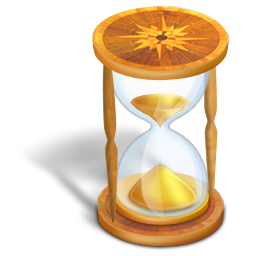 Ответ:  0,004
Пример 11. Закон всемирного тяготения можно записать в виде 
F = γ m1m2 , 
           r 2        где F – сила притяжения между телами (в ньютонах), 
m1 и  m2   - массы тел (в килограммах), r – расстояние между центрами масс (в метрах), а γ – гравитационная постоянная, равная 6,67 · 10−11 H·м2/кг2. Пользуясь формулой, найдите массу тела m1 (в килограммах), если F = 1000,5 Н, m2 = 6×109 кг, а  r =4 м.
1. Формула
F = γ m1m2  
           r 2
2.  Что нужно найти? Какой переменной выражается?
масса тела  - m1
3. Какие переменные величины известны?
F = 1000,5 Н
Решение
γ m1m2  
           r 2
= F
γ  = 6,67 · 10−11 H·м2/кг2
m2 = 6×109 кг
6,67 · 10−11 · 6×109 ·m1
= 1000,5
r =4 м
42
6,67 · 0,06  ·m1
= 1000,5
16
Ответ:  40000
m1 = 1000,5∙16
= 40000
6,67 · 0,06
Закон всемирного тяготения можно записать в виде 
F = γ m1m2 , 
           r 2        где F – сила притяжения между телами (в ньютонах), 
m1 и  m2   - массы тел (в килограммах), r – расстояние между центрами масс (в метрах), а γ – гравитационная постоянная, равная 6,67 · 10−11 H·м2/кг2. Пользуясь формулой, найдите массу тела m1 (в килограммах), если F = 0,06003 Н, m2 = 6×108 кг, а  r =2 м.
Решение
F = γ m1m2  
           r 2
γ m1m2  
           r 2
= F
F = ?  Н
6,67 · 10−11 · 6×108·m1
= 0,06003
γ  = ?
4
m2 = ?  кг
m1 = ?
r =? м
Ответ:  6
Закон всемирного тяготения можно записать в виде 
F = γ m1m2 , 
           r 2        где F – сила притяжения между телами (в ньютонах), 
m1 и  m2   - массы тел (в килограммах), r – расстояние между центрами масс (в метрах), а γ – гравитационная постоянная, равная 6,67 · 10−11 H·м2/кг2. Пользуясь формулой, найдите массу тела m1 (в килограммах), если F = 83,375 Н, m2 = 4×109 кг, а  r =4 м.
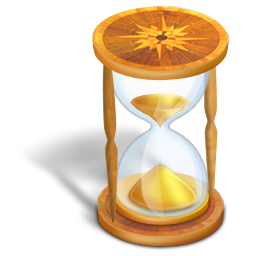 Ответ:  5000
Пример 12. Закон Менделеева - Клапейрона можно записать в виде PV =v RT , где P – давление (в паскалях), V – объём (в м3), v – количество вещества (в молях), T – температура (в градусах Кельвина), а R – универсальная газовая постоянная, равная 8,31 Дж/(К⋅моль). Пользуясь этой формулой, найдите объём V (в м3), если T= 250 К, P = 23 891,25 Па, v = 48,3 моль.
1. Формула
PV =v RT
2.  Что нужно найти? Какой переменной выражается?
Объём -  V    (в м3)
3. Какие переменные величины известны?
Решение
T= 250 К
PV =v RT
P = 23 891,25 Па
V =v RT
v = 48,3 моль
P
R = 8,31 Дж/(К⋅моль)
V =48,3∙8,31∙250
23 891,25
Ответ:  4,2
V =4,2
Закон Менделеева - Клапейрона можно записать в виде 
PV =v RT , где P – давление (в паскалях), V – объём (в м3), 
v – количество вещества (в молях), T – температура (в градусах Кельвина), а R – универсальная газовая постоянная, равная 
8,31 Дж/(К⋅моль). Пользуясь этой формулой, найдите давление 
P (в Паскалях), если T=250 К, v =16,4 моль, V = 8,2 м3
Решение
PV =v RT
P = v RT
          V
T= ?
R = ?   Дж/(К⋅моль)
Р= ?
v = ?  моль
V = ? м3
Р= ?
Ответ: 4155
Закон Менделеева - Клапейрона можно записать в виде 
PV =v RT , где P – давление (в паскалях), V – объём (в м3),
 v – количество вещества (в молях), T – температура (в градусах Кельвина), а R – универсальная газовая постоянная, равная 8,31 Дж/(К⋅моль). Пользуясь этой формулой, найдите температуру T (в градусах Кельвина), если P = 77 698,5 Па, v =28,9 моль,
 V = 1,7 м3.
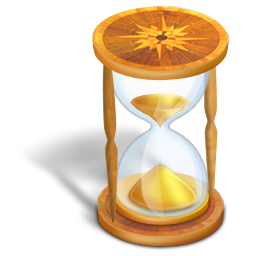 Ответ: 550
Благодарю за внимание!